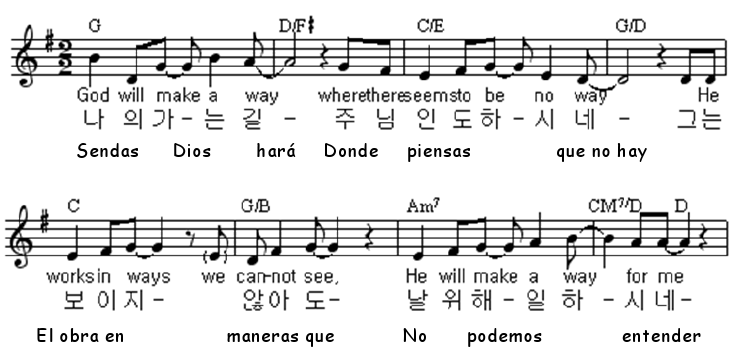 God Will Make a Way / Sendas Dios Hará / 나의 가는 길
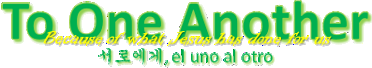 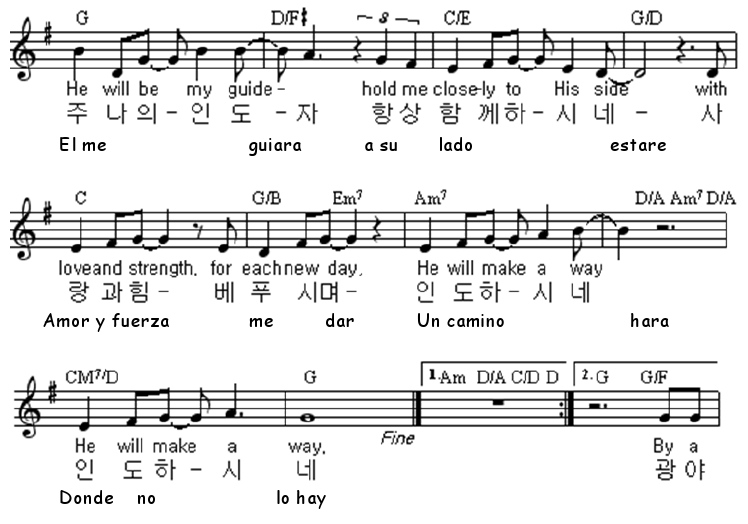 God Will Make a Way / Sendas Dios Hará / 나의 가는 길
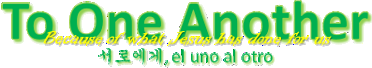 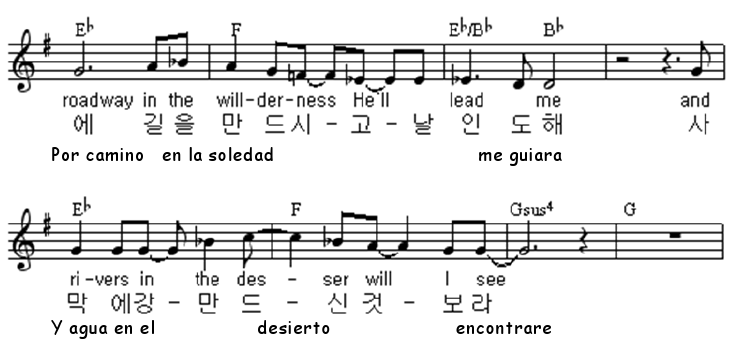 God Will Make a Way / Sendas Dios Hará / 나의 가는 길
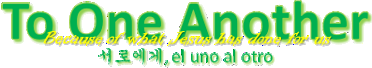 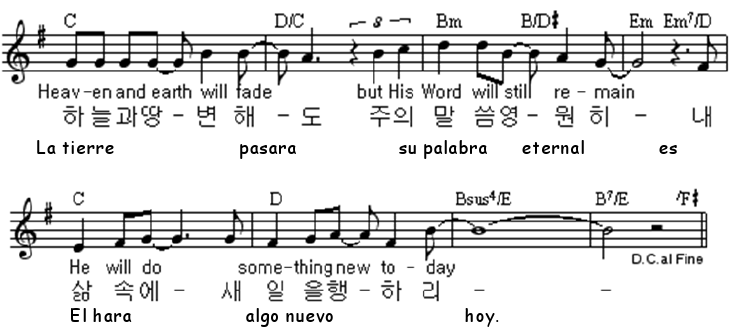 God Will Make a Way / Sendas Dios Hará / 나의 가는 길
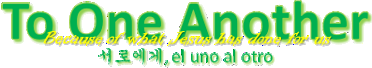